Интерактивная иградля детей средней группы«Зимние и летние виды спорта»
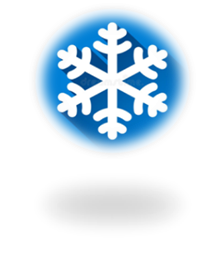 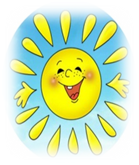 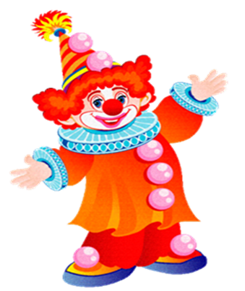 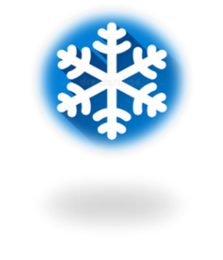 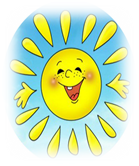 Цель : Познакомить детей с видами спорта, определить по инвентарю, атрибутике и форме спортсмена к какому времени года относиться данный вид спорта.




   Задачи : Обучить отличать зимние и летние виды спорта.
Развивать речевую активность детей, расширять кругозор. Воспитывать желание заниматься спортом.
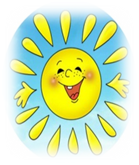 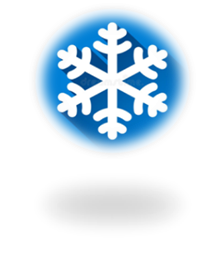 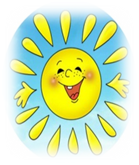 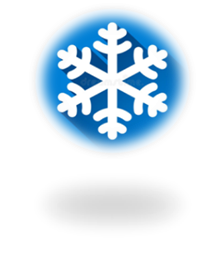 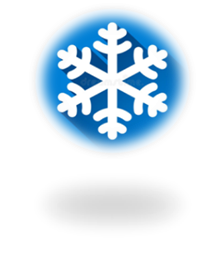 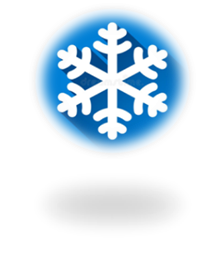 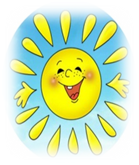 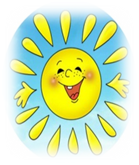 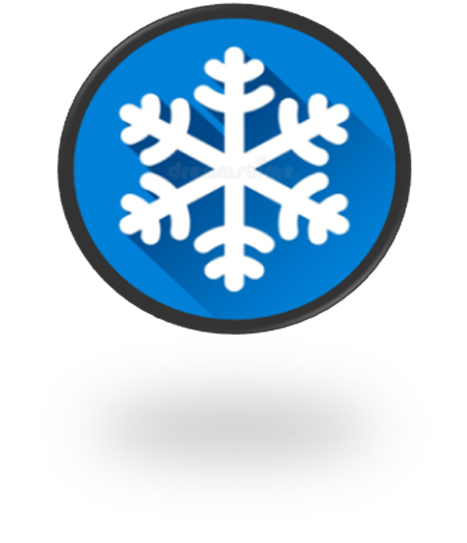 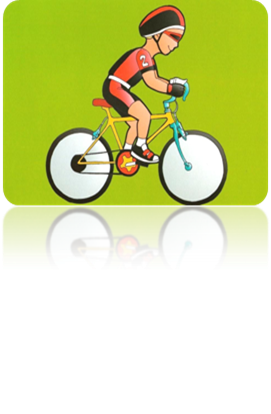 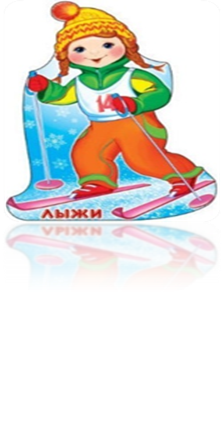 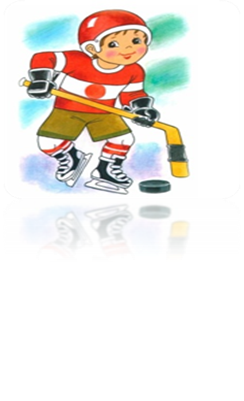 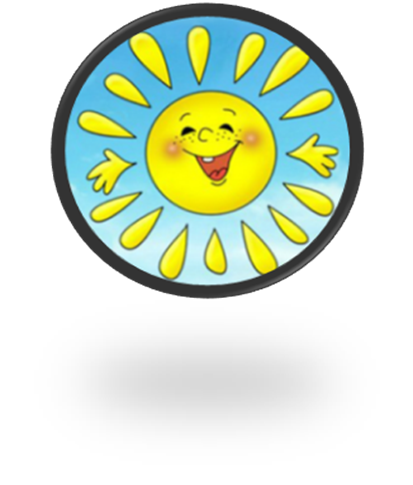 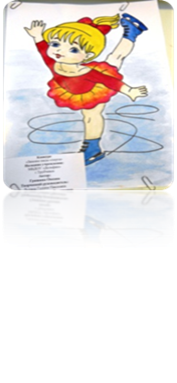 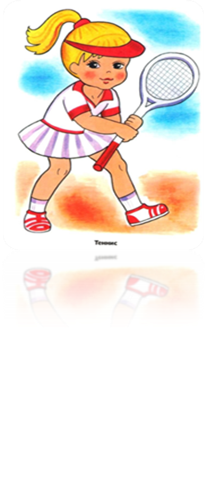 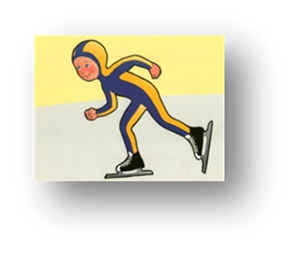 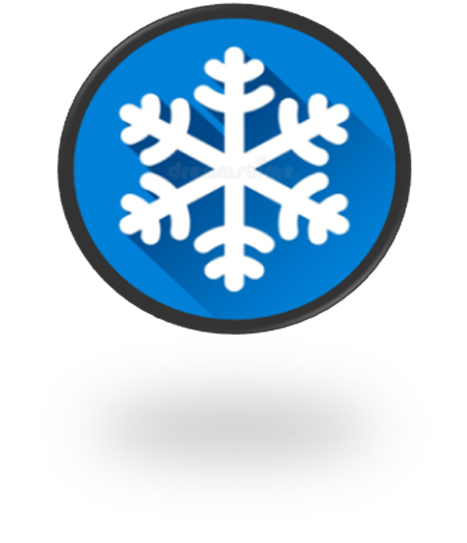 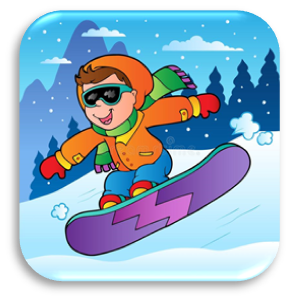 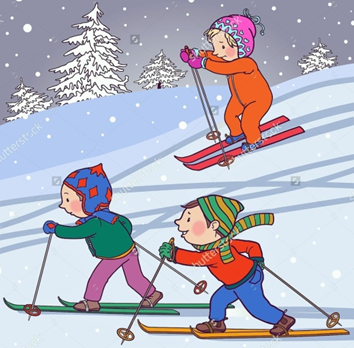 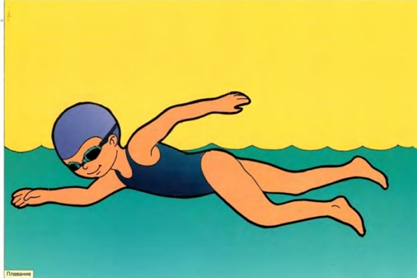 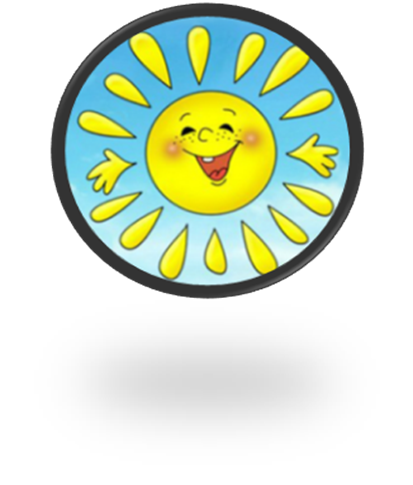 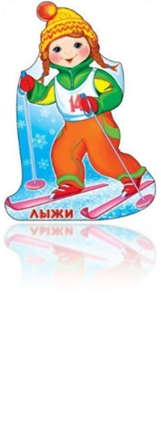 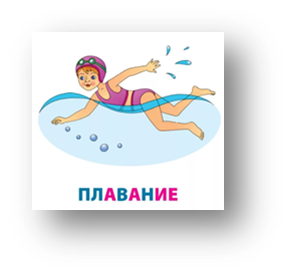 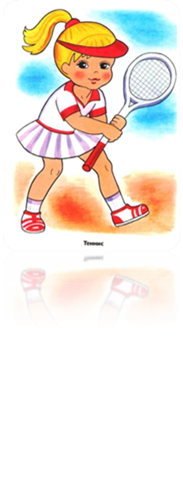 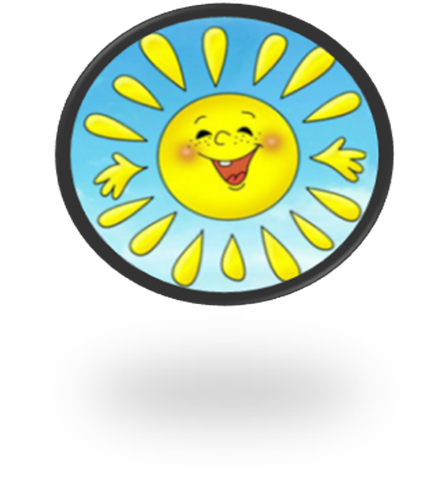 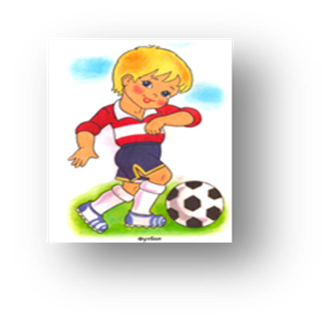 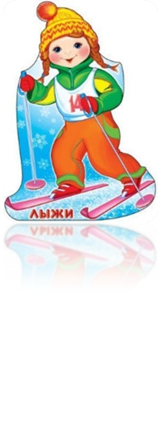 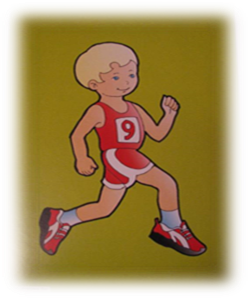 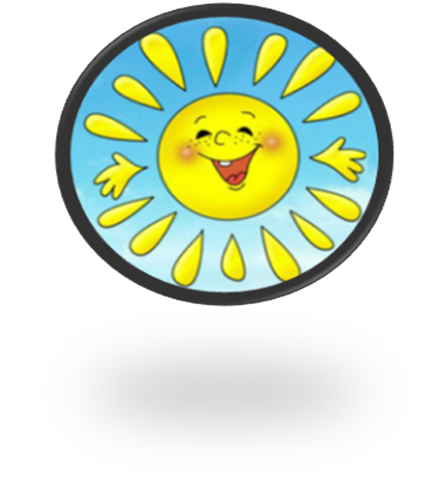 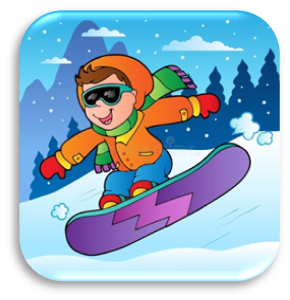 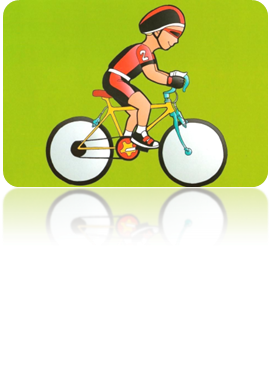 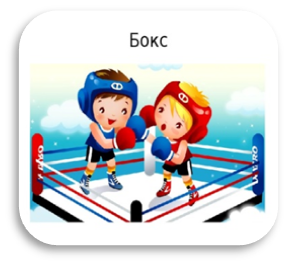 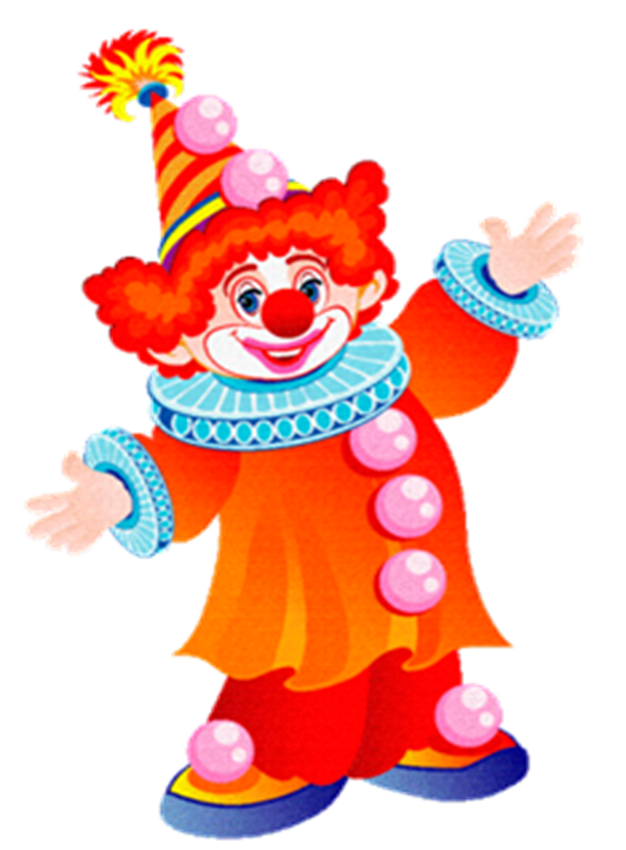